Straßenübersicht Ortschaft Prosigk Ortsteil Pösigk
An der Riesdorfer Windmühle
Pösigker Straße
von Pösigk nach Ziebigk
von Pösigk nach Riesdorf Bereich K 2076
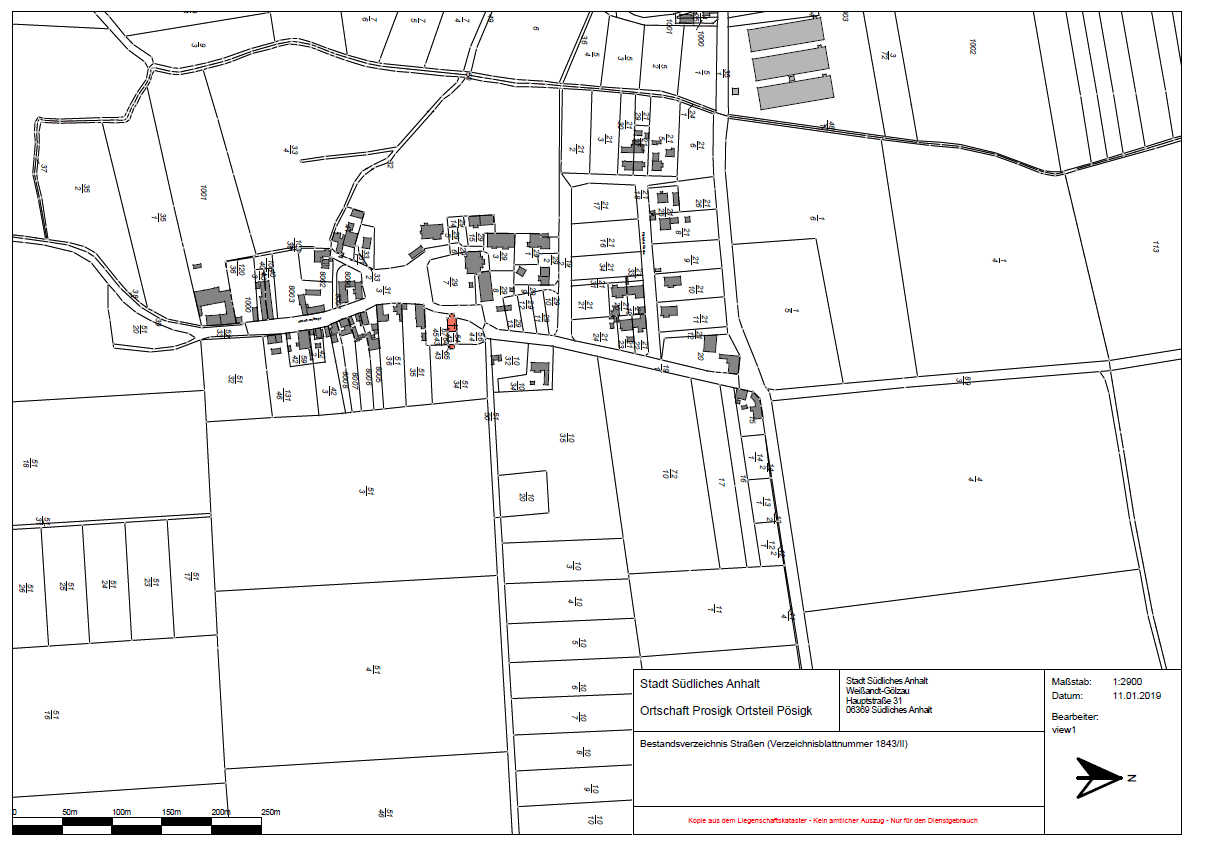 4 (GW an K 2076)
1
3
2 (siehe auch andere Übersicht)
Bushaltestellen
(LBW bzw. massiv)
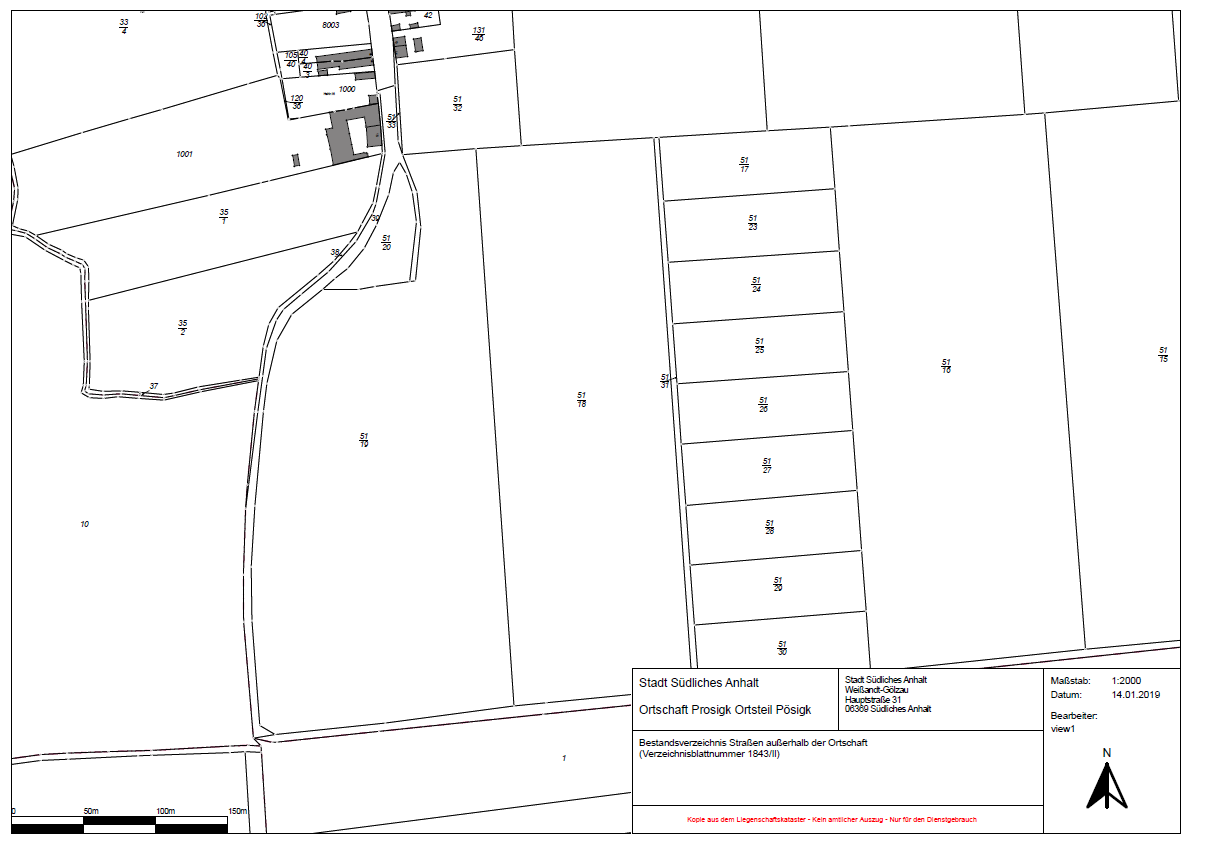 2 (siehe auch andere Übersicht)